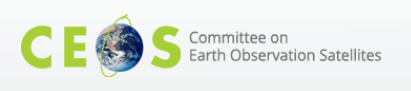 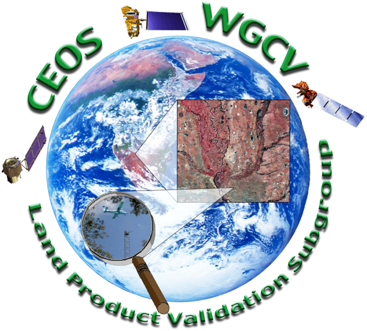 Working Group on Calibration and Validation 
	Land Product Validation Subgroup
45th WGCV PlenaryPerth, July 2019
Agency report: Australian Bureau of Meteorology
 
I. Grant
1
[Speaker Notes: LPV established as subgroup in 2000.]
Working Group on Calibration and Validation
Australian Bureau of Meteorology
Australia's national weather, climate and water agency 
Provide forecasts, warnings and long-term outlooks on environmental phenomena that affect the safety, prosperity and resilience of Australians.
Monitor and report on current environmental conditions.
Foster greater public understanding and use of environmental intelligence

24/7 service covering Australia and beyond
Head Office in Melbourne
Regional offices in state capitals
~1500 staff
Extensive observation networks over land and surrounding oceans
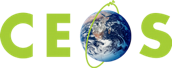 2
[Speaker Notes: SAOZ Instrument: A spectrometer of the Système D'Analyse par Observations Zénithales (SAOZ) design. It is a zenith sky UV-visible spectrometer which is used to retrieve mean values of total ozone and nitrogen dioxide both at sunrise and sunset on a daily basis. SAOZ should work year round at Davis which is at latitude 68.6 South.

MAX-DOAS (Multi-AXis Differential Optical Absorption Spectroscopy)]
Working Group on Calibration and Validation
Australian Bureau of Meteorology
Satellite-based data products produced by ABoM
External use
Solar Radiation
Grassland Curing
NDVI
Sea Surface Temperature
Volcanic Ash
Fog / Low cloud
Aircraft Icing Potential
Public imagery
Internal use
Cloud properties
Precipitation
Sounder radiances
Atmospheric Motion Vectors
Forecaster imagery

Under development
Convective initiation
Storm tracking
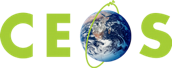 3
[Speaker Notes: Formed in 2000 as part of NASA’s EOS validation program – validating MODIS land products

The mission of the CEOS Land Product Validation (LPV) subgroup is to coordinate the quantitative validation of satellite-derived products. The focus lies on standardized intercomparison and validation across products from different satellite, algorithms, and agency sources.]
Working Group on Calibration and Validation
Atmospheric Composition
Ozone

The Bureau's Dobson, ozonesonde and MAX-DOAS ozone observations are now collected and available through the EVDC (ESA Validation Data Centre) and being used for TROPOMI validation

Dobson and MAX-DOAS observations submitted in Near Real Time HDF format to CAMS (Copernicus Atmospheric Monitoring Service)
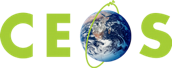 4
[Speaker Notes: SAOZ Instrument: A spectrometer of the Système D'Analyse par Observations Zénithales (SAOZ) design. It is a zenith sky UV-visible spectrometer which is used to retrieve mean values of total ozone and nitrogen dioxide both at sunrise and sunset on a daily basis. SAOZ should work year round at Davis which is at latitude 68.6 South.

MAX-DOAS (Multi-AXis Differential Optical Absorption Spectroscopy)]
Working Group on Calibration and Validation
Atmospheric Composition
ABoM supplies a large fraction of southern mid-latitude ozone observations
TROPOMI total ozone column- validation stations
Tropospheric ozone from assimilation of satellite profiles- validation stations
Garane et al.: TROPOMI/S5p total ozone column data: global ground-based validation & consistency with other satellite missions, Atmos. Meas. Tech. Discuss., https://doi.org/10.5194/amt-2019-147, in review, 2019
van Peet, J. C. A. and van der A, R. J.: Deriving tropospheric ozone from assimilated profiles, Atmos. Chem. Phys., 19, 8297-8309, https://doi.org/10.5194/acp-19-8297-2019, 2019.
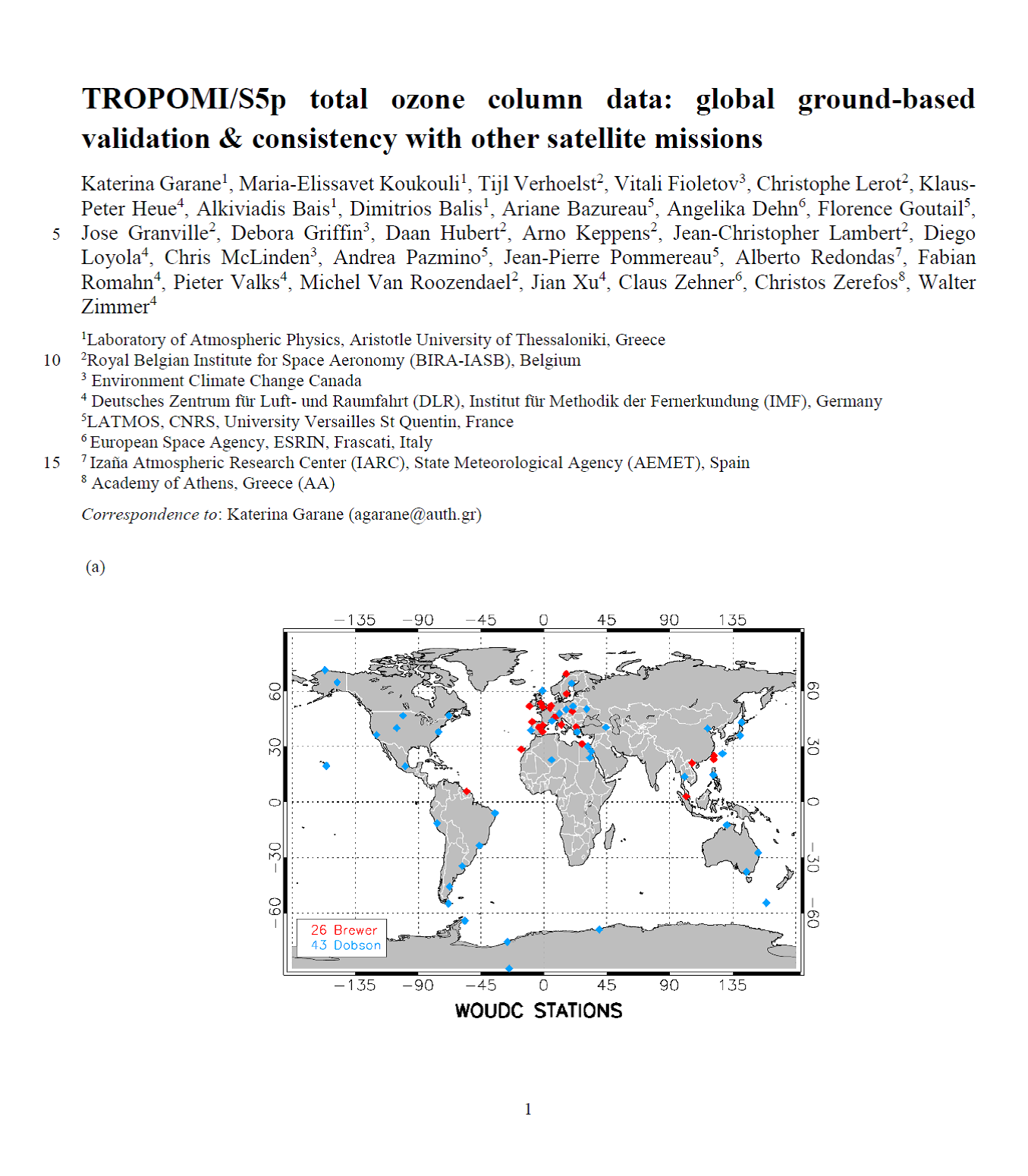 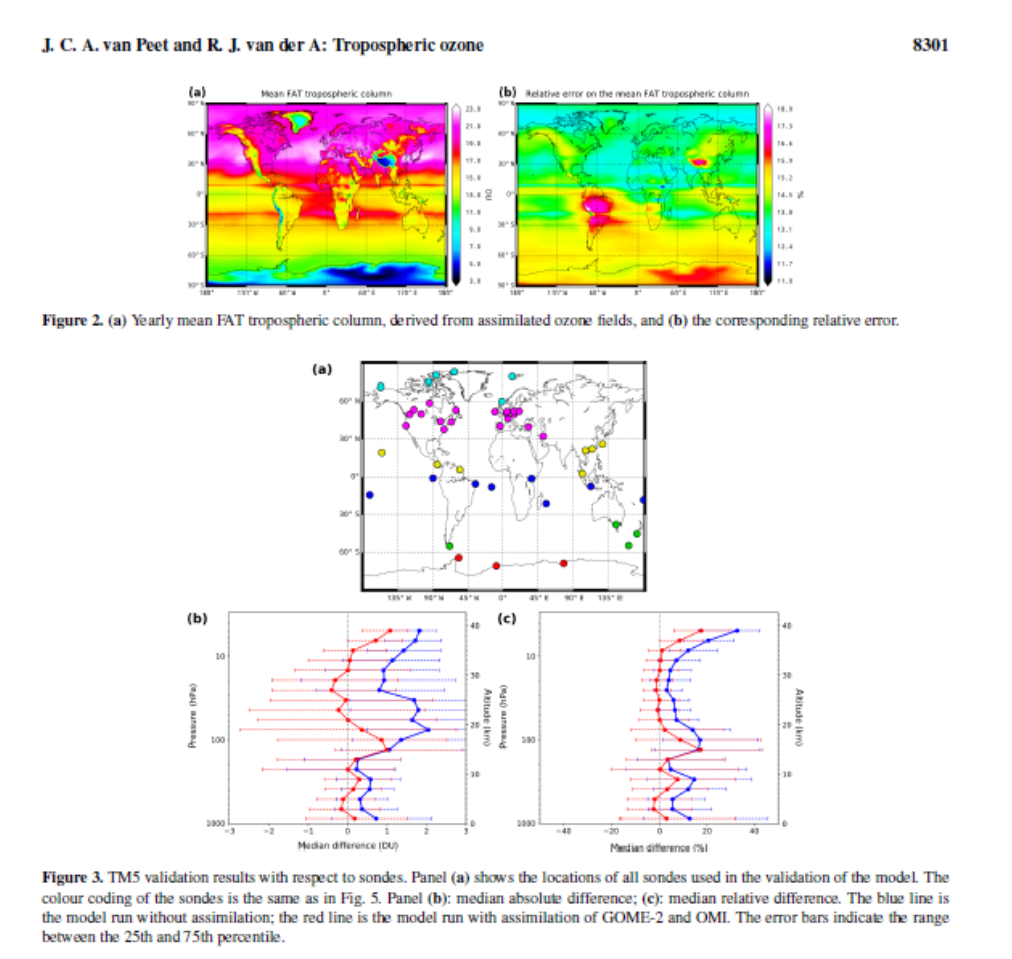 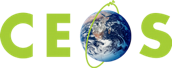 5
[Speaker Notes: Formed in 2000 as part of NASA’s EOS validation program – validating MODIS land products

The mission of the CEOS Land Product Validation (LPV) subgroup is to coordinate the quantitative validation of satellite-derived products. The focus lies on standardized intercomparison and validation across products from different satellite, algorithms, and agency sources.]
Working Group on Calibration and Validation
Atmospheric Composition
New instruments
Scientific lead is Matt Tully

MAX-DOAS (Multi-AXis Differential Optical Absorption Spectroscopy. O3)
Located in Melbourne
Ambition for a second one at Macquarie Island

SAOZ (Système D'Analyse par Observations Zénithales. O3, NO2)
Zenith sky UV-visible spectrometer 
Instrument has been operational in Melbourne since July 2018
Plan to soon have two more for Macquarie Island and Davis

Pandora
Instrument is located in Melbourne and recently resumed operation
Tropospheric and total O3 and NO2, spectral AOD (SO2 and formaldehyde in future)
Intention is to join the Pandonia network
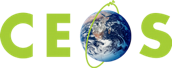 6
[Speaker Notes: SAOZ Instrument: A spectrometer of the Système D'Analyse par Observations Zénithales (SAOZ) design. It is a zenith sky UV-visible spectrometer which is used to retrieve mean values of total ozone and nitrogen dioxide both at sunrise and sunset on a daily basis. SAOZ should work year round at Davis which is at latitude 68.6 South.]
Working Group on Calibration and Validation
Sea Surface Temperature
ABoM produces and validates SST datasets from AVHRR, VIIRS, Himawari-8 under the GHRSST (Global High Resolution SST) framework
A flexible generic validation system for comparing arbitrary point, line or spatial datasets
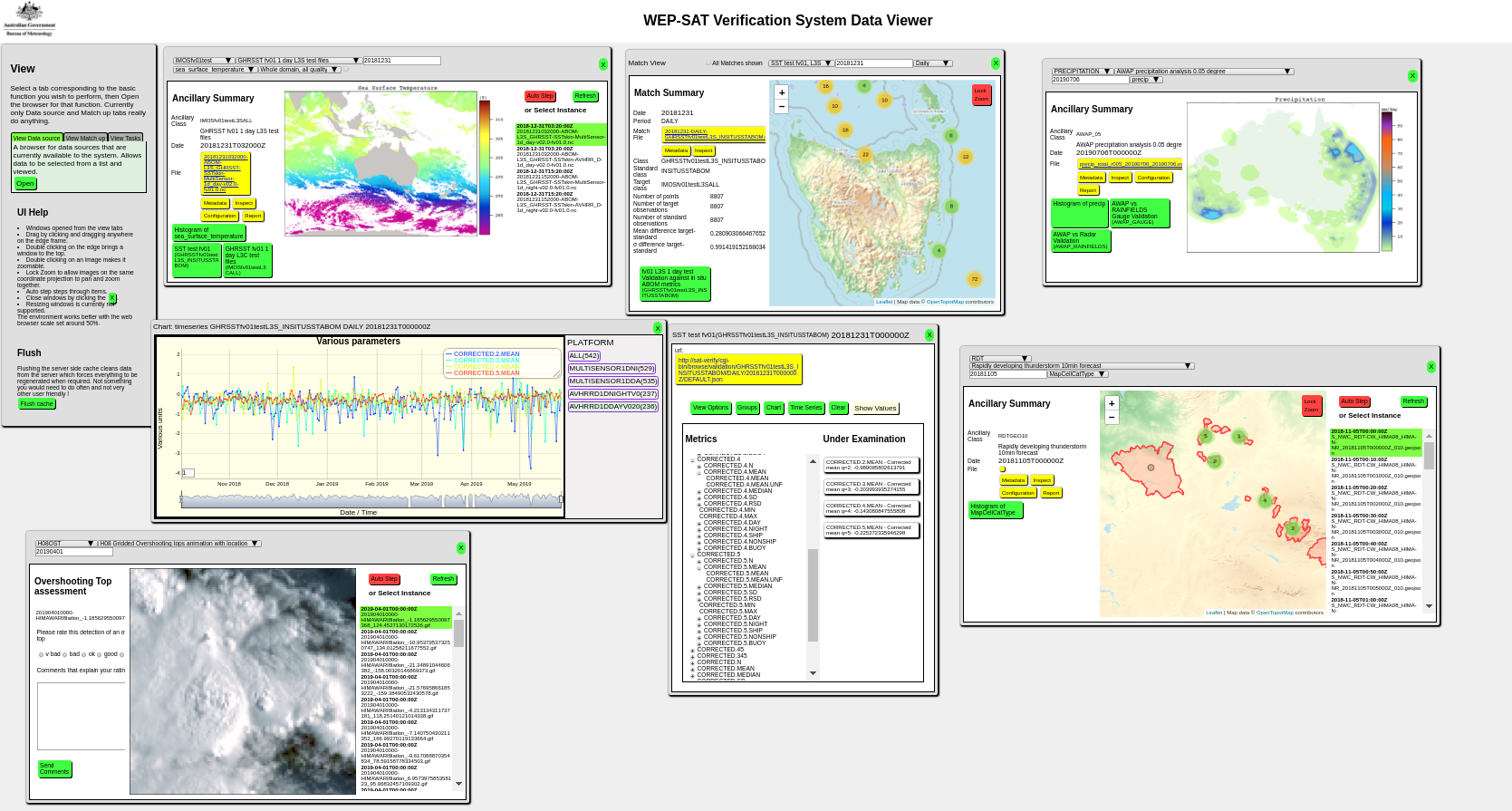 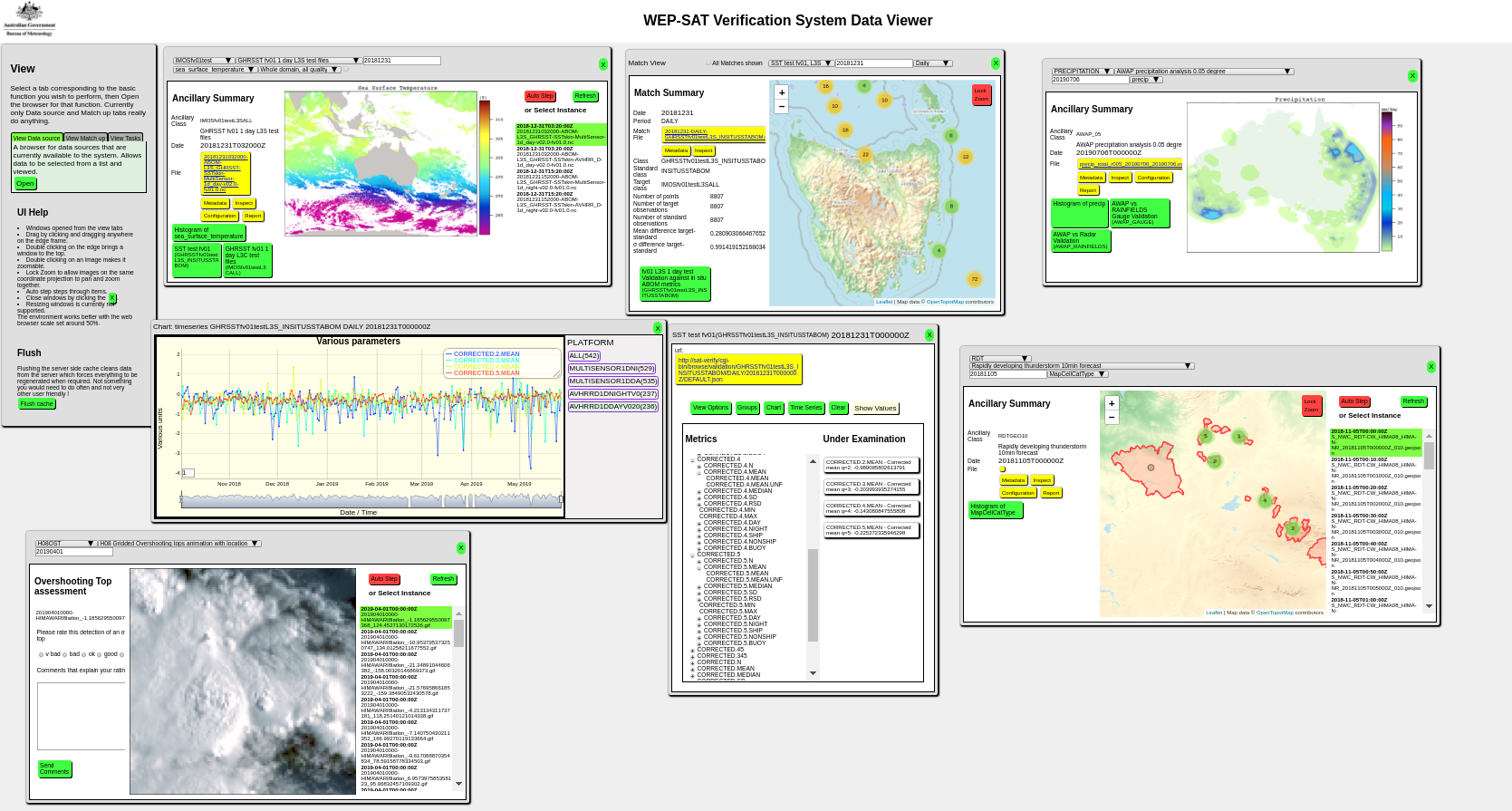 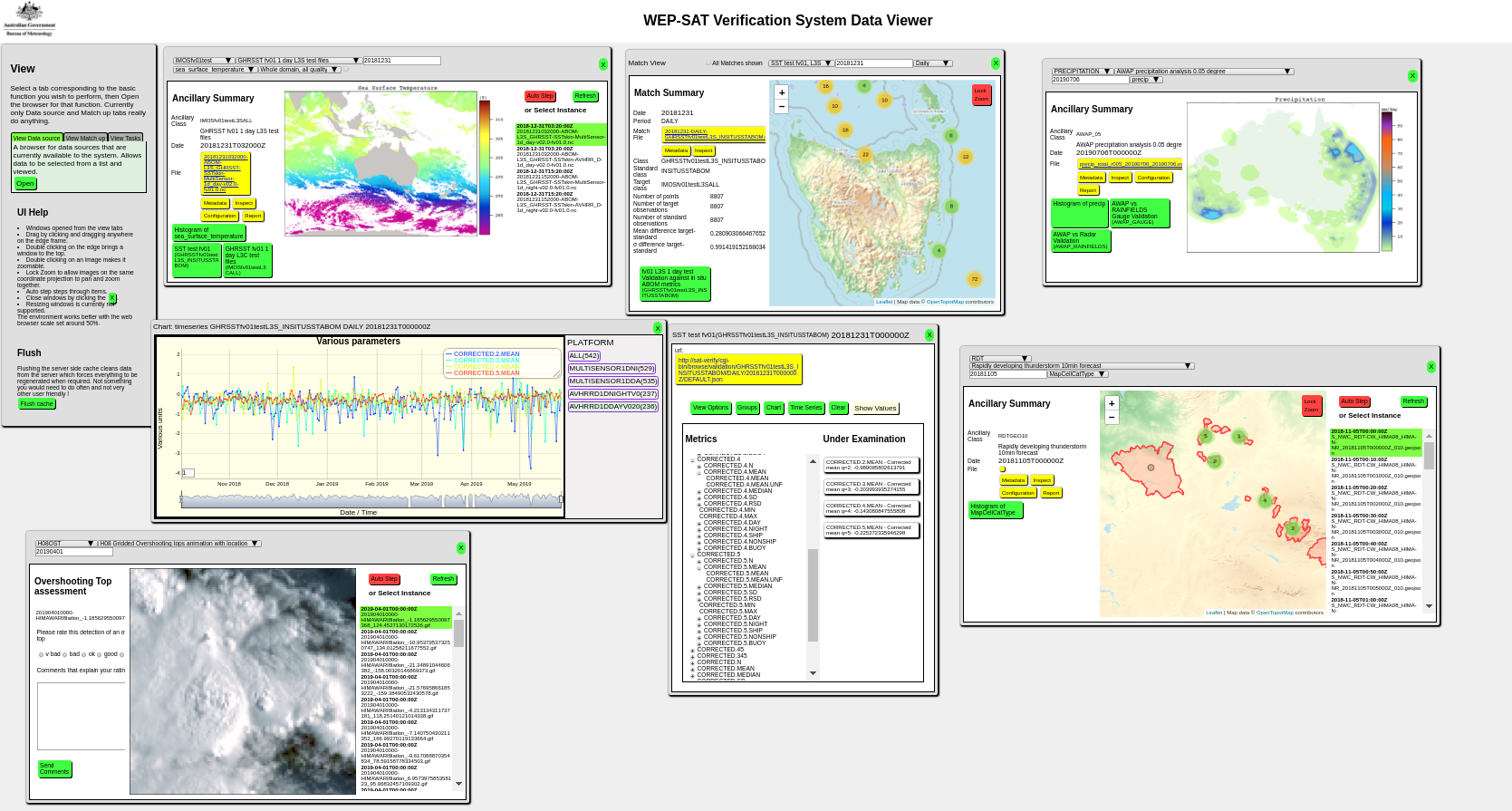 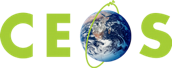 7
[Speaker Notes: Formed in 2000 as part of NASA’s EOS validation program – validating MODIS land products

The mission of the CEOS Land Product Validation (LPV) subgroup is to coordinate the quantitative validation of satellite-derived products. The focus lies on standardized intercomparison and validation across products from different satellite, algorithms, and agency sources.]
Working Group on Calibration and Validation
ABoM satellite solar data products
Gridded spatial data (0.05º resolution)
Based on GEO hourly data from 1990 to present
Time series
Hourly irradiance (global, direct)
Daily exposure (global)
Climatologies
Monthly mean hourly irradiance (global, direct)
Annual mean hourly irradiance (global, direct)
Annual mean daily global exposure
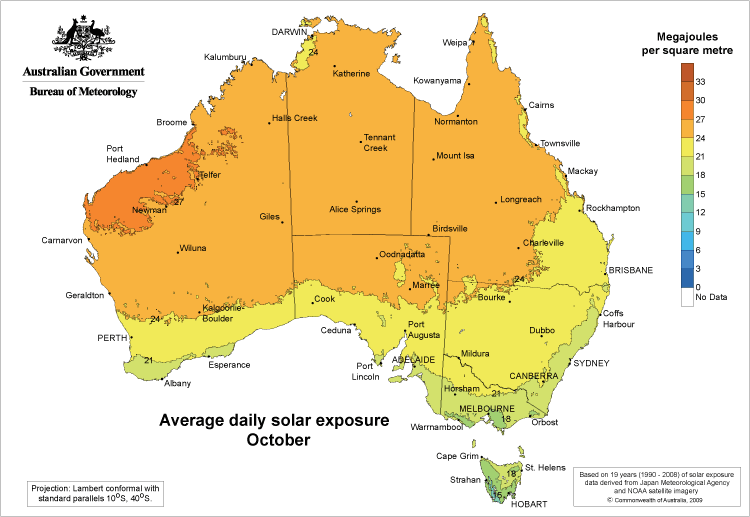 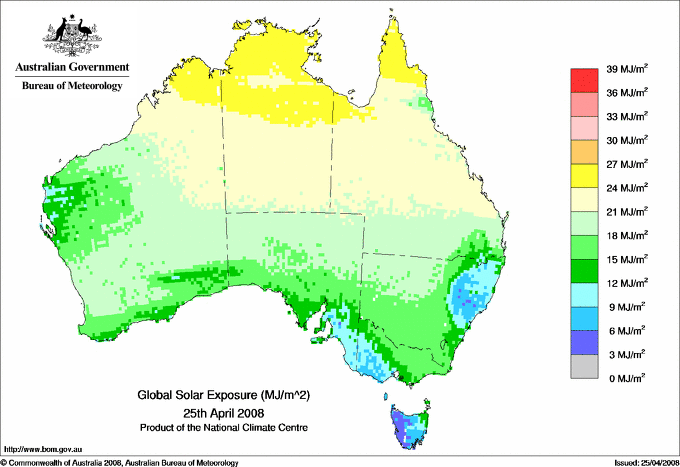 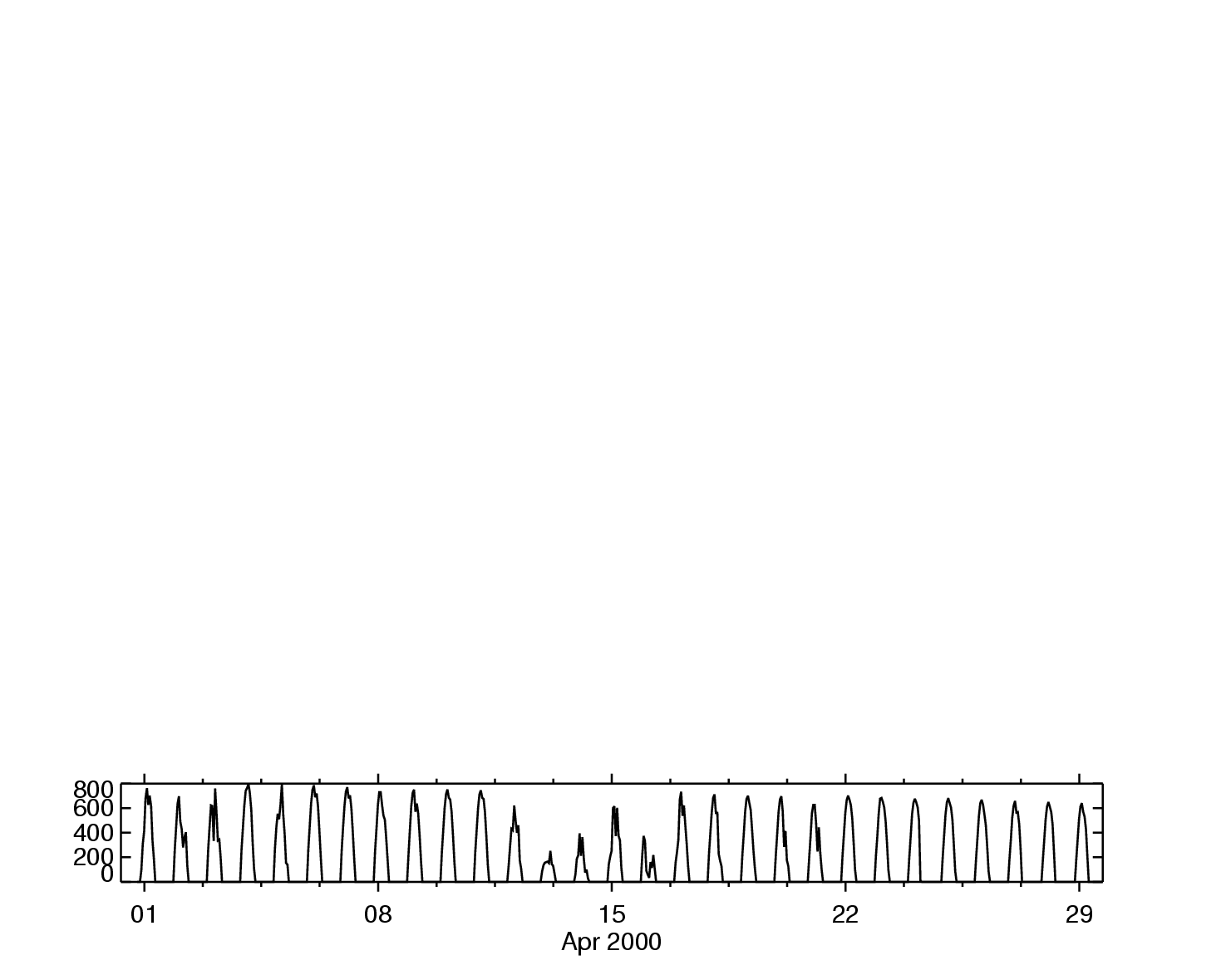 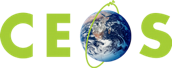 8
[Speaker Notes: Formed in 2000 as part of NASA’s EOS validation program – validating MODIS land products

The mission of the CEOS Land Product Validation (LPV) subgroup is to coordinate the quantitative validation of satellite-derived products. The focus lies on standardized intercomparison and validation across products from different satellite, algorithms, and agency sources.]
Working Group on Calibration and Validation
ABoM surface radiation network
Use surface data to bias correct and validate satellite solar data
>240 station-years of 1-minute statistics of 1-second samples
Global, diffuse and direct components
Traceable to World Radiometric Reference
Uncertainty accompanies every sample
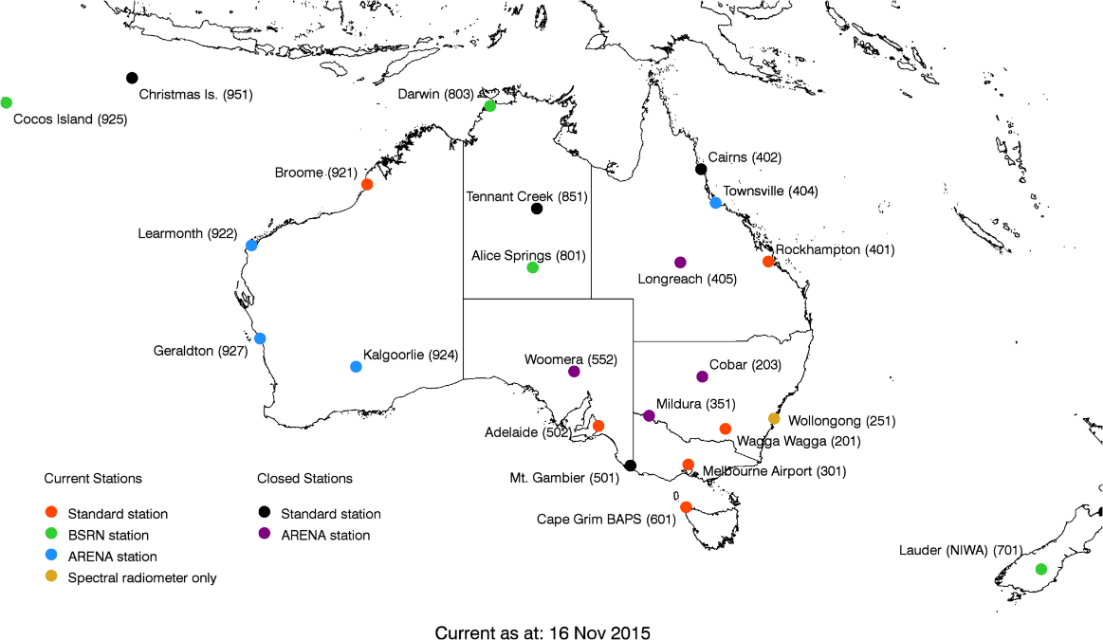 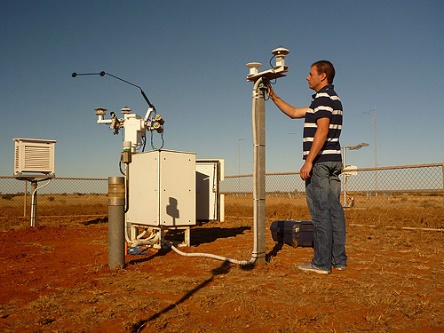 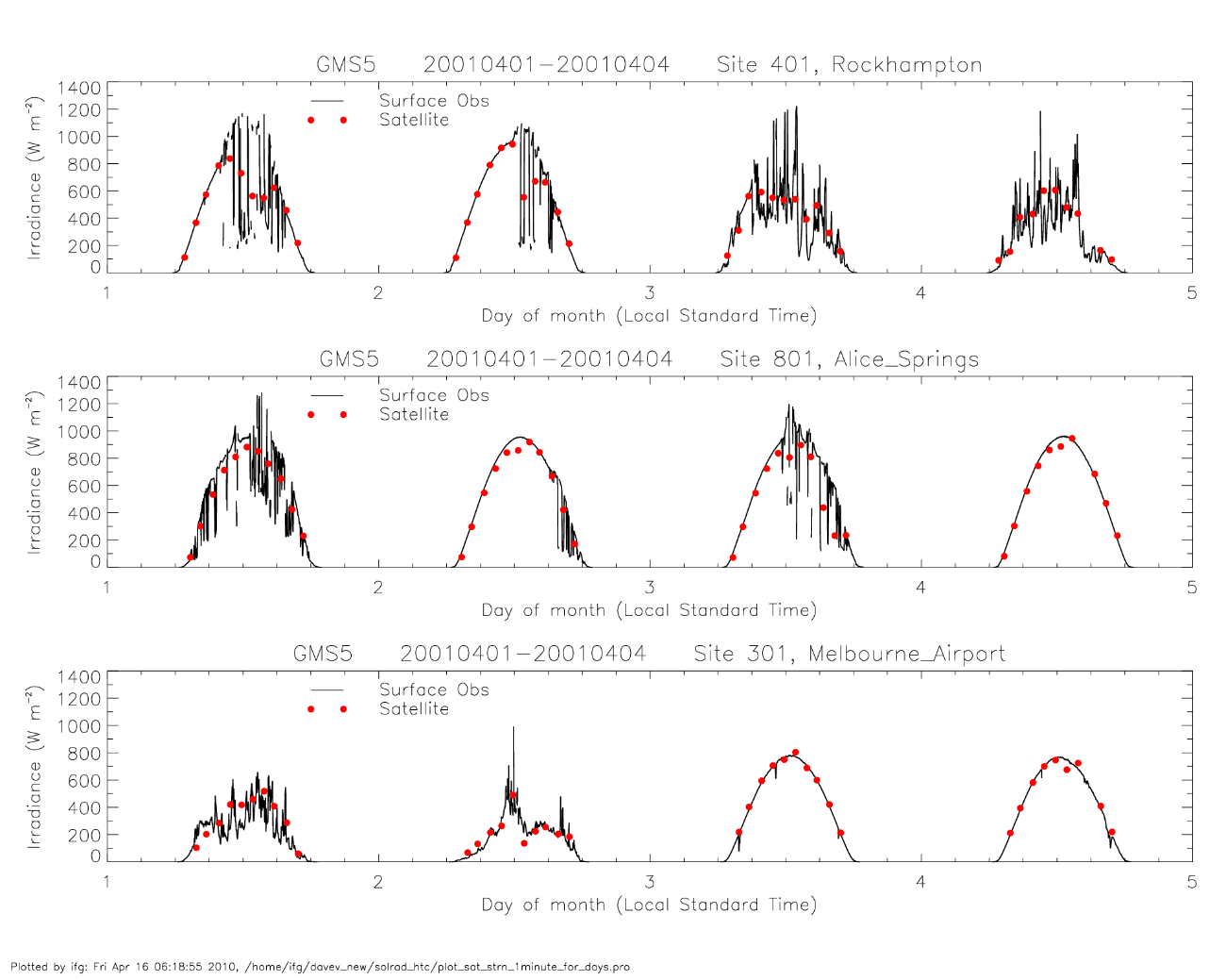 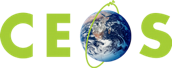 9
[Speaker Notes: Formed in 2000 as part of NASA’s EOS validation program – validating MODIS land products

The mission of the CEOS Land Product Validation (LPV) subgroup is to coordinate the quantitative validation of satellite-derived products. The focus lies on standardized intercomparison and validation across products from different satellite, algorithms, and agency sources.]
Working Group on Calibration and Validation
Extra slides
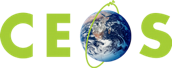 10
[Speaker Notes: Formed in 2000 as part of NASA’s EOS validation program – validating MODIS land products

The mission of the CEOS Land Product Validation (LPV) subgroup is to coordinate the quantitative validation of satellite-derived products. The focus lies on standardized intercomparison and validation across products from different satellite, algorithms, and agency sources.]
Working Group on Calibration and Validation
Atmospheric Composition
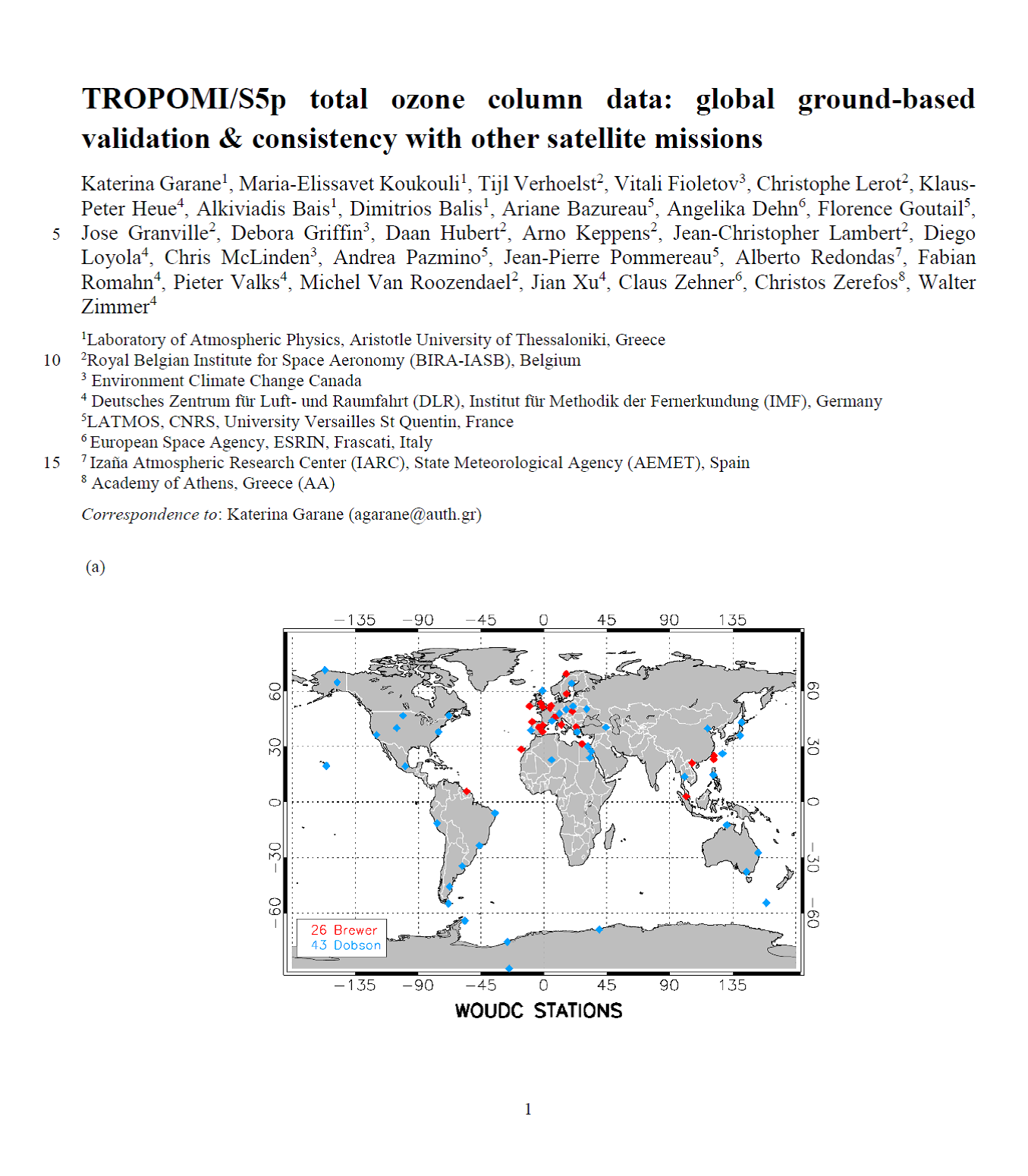 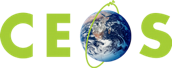 11
[Speaker Notes: Formed in 2000 as part of NASA’s EOS validation program – validating MODIS land products

The mission of the CEOS Land Product Validation (LPV) subgroup is to coordinate the quantitative validation of satellite-derived products. The focus lies on standardized intercomparison and validation across products from different satellite, algorithms, and agency sources.]
Working Group on Calibration and Validation
Atmospheric Composition
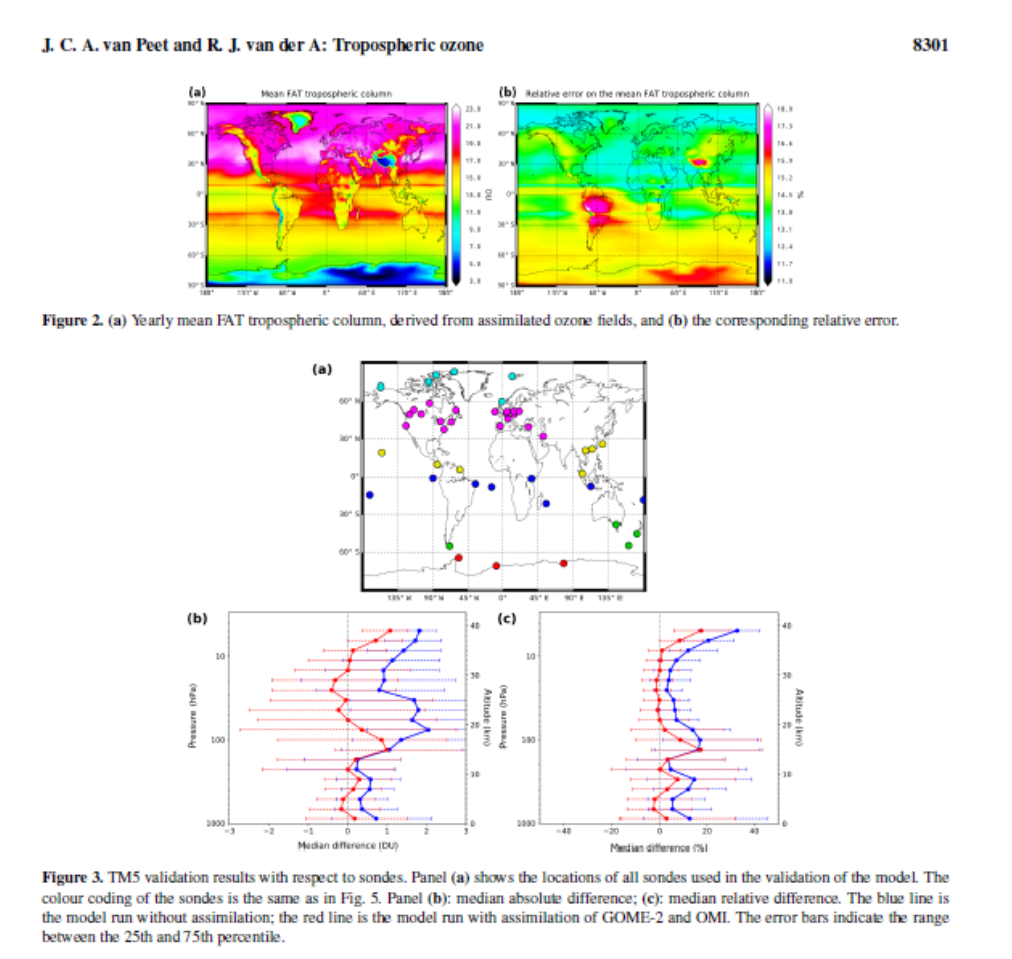 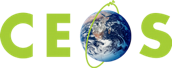 12
[Speaker Notes: Formed in 2000 as part of NASA’s EOS validation program – validating MODIS land products

The mission of the CEOS Land Product Validation (LPV) subgroup is to coordinate the quantitative validation of satellite-derived products. The focus lies on standardized intercomparison and validation across products from different satellite, algorithms, and agency sources.]
Working Group on Calibration and Validation
LPV Subgroup Objectives
To foster and coordinate quantitative validation of global land products derived from remotely sensed data, in a traceable way, and to relay results to users.

To increase the quality and efficiency of global satellite product validation by developing and promoting international standards and protocols for:
Field sampling
Scaling techniques
Accuracy report and use
Data and information exchange

To improve quality of ground references used for product validation 
Field campaigns for fiducial references
Identification of sites and supersites for validation

To provide feedback to international structures for:
Requirements on product accuracy and quality assurance
Terrestrial ECV measurement standards
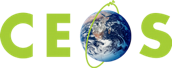 13
[Speaker Notes: Formed in 2000 as part of NASA’s EOS validation program – validating MODIS land products

The mission of the CEOS Land Product Validation (LPV) subgroup is to coordinate the quantitative validation of satellite-derived products. The focus lies on standardized intercomparison and validation across products from different satellite, algorithms, and agency sources.]